Watch Ty Bennett: Communication & Storytelling

Watch Ty Bennett: The Ninja Warrior Experience

He was featured as one of the Top 40 Under 40 and dubbed one of the 10 Coolest Entrepreneurs in Utah. 

Ty’s vast leadership credentials make him a natural choice for companies around the globe seeking leadership expertise.

As a young, charismatic keynote speaker with fresh insights and new perspective,your audience will find his presentations energetic, compelling, and far from ordinary. 

Ty makes audiences laugh while they learn. With inspired thought, humor, and high relatability– Ty promises to be one of the most entertaining speakers you will ever hire.

Ty’s message encourages and motivates audiences to connect on new and profound levels which leads to higher productivity, team cohesiveness, and collaboration.

Key Takeaways: 
It’s time to open new doors. Adopt new skills. Challenge old mindsets. And embrace innovation. Ty Bennett has the tools you need to do all these things and then some.



Sample Keynote Topics: 
MASTER YOUR COURSE: THE NINJA WARRIOR EXPERIENCE
PARTNERSHIP IS THE NEW LEADERSHIP
THE POWER OF STORYTELLING
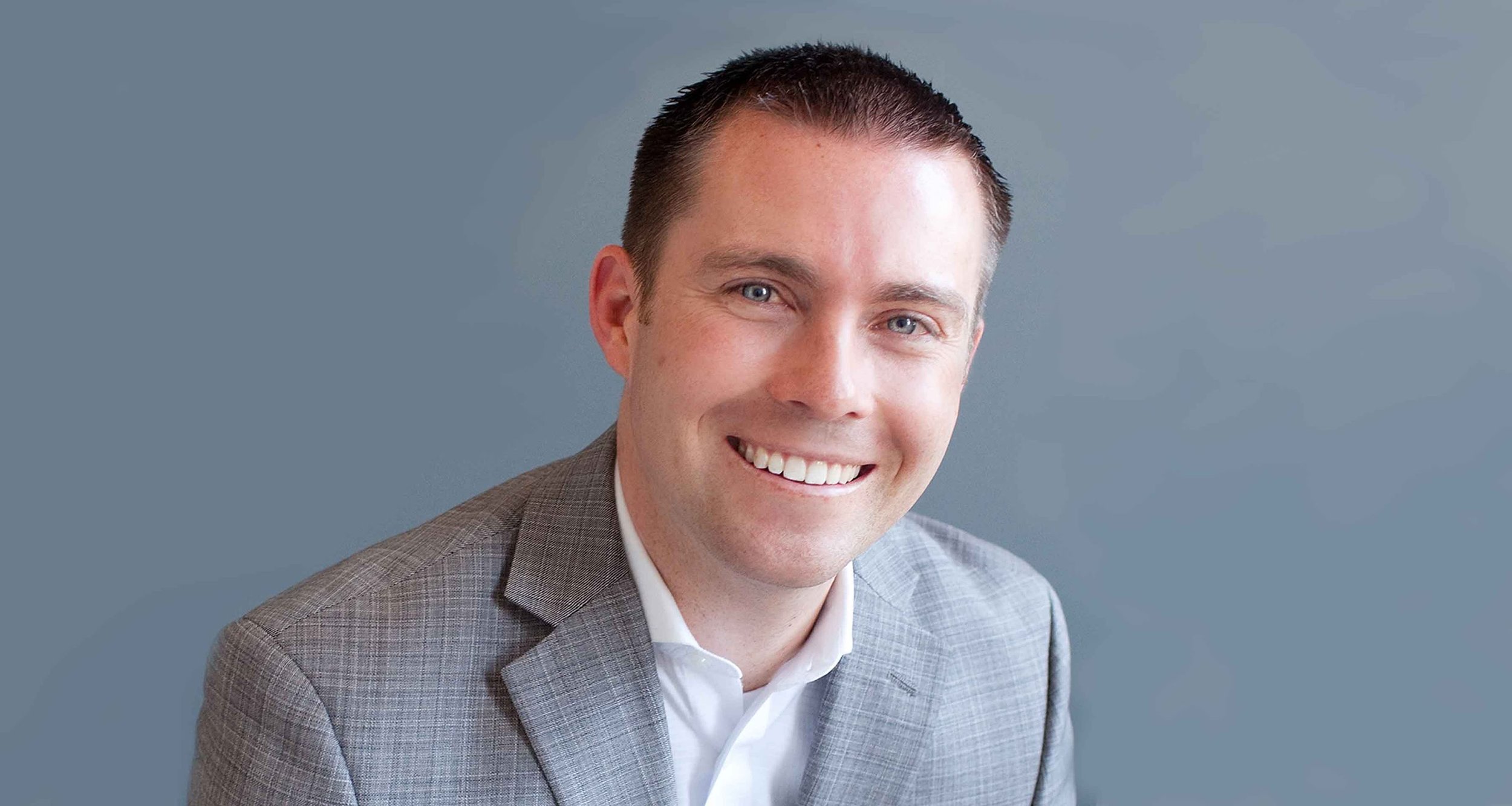 TY BENNETT
Author, Entrepreneur, Leadership Speaker
Fee Pending
*Client is responsible for round-trip airfare, ground transportation in event city, hotel accommodations and incidentals for up to two nights
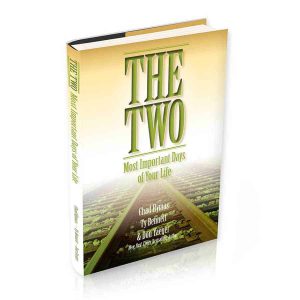 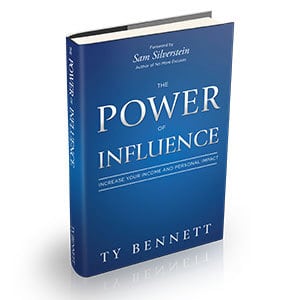 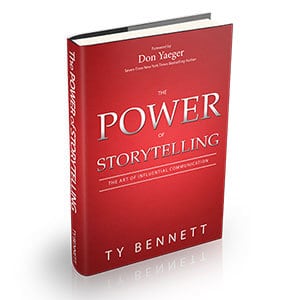 1